Муниципальное  бюджетное дошкольное образовательное учреждение  детский сад № 164 г. Иркутск
                                
                            Развивающие игры
   В.В. Воскобовича
                                                      
                  
Подготовила: воспитатель
Смирнова Е.А.
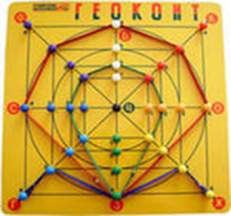 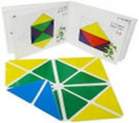 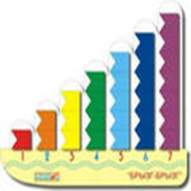 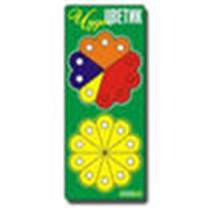 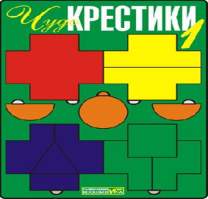 Игра для детей - это способ ориентации в реальном мире, пространстве и времени, способ исследования предметов и людей. Она помогает ребенку раскрепостить свое воображение, овладеть ценностями культуры и выработать определенные навыки. 
Выготский полагал, что игра - это прекрасный метод развивающего обучения.
Развивающие игры - помогают стимулировать развитие познавательной сферы и выработку определенных навыков и умений. Очень важно, чтобы игры  оставались интересными, оригинальными, предоставляли ребенку возможность творчества, не утрачивали своей привлекательности от игры к игре.
Одной из таких технологий являются игры Вячеслава Валерьевича Воскобовича.
ОСНОВНЫЕ ПРИНЦИПЫ МЕТОДИКИ ВОСКОБОВИЧА:
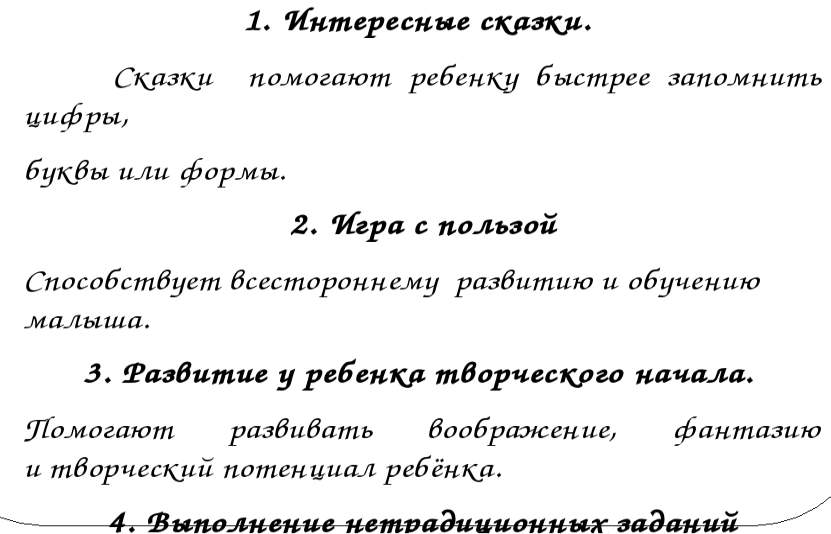 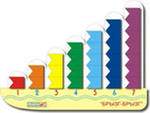 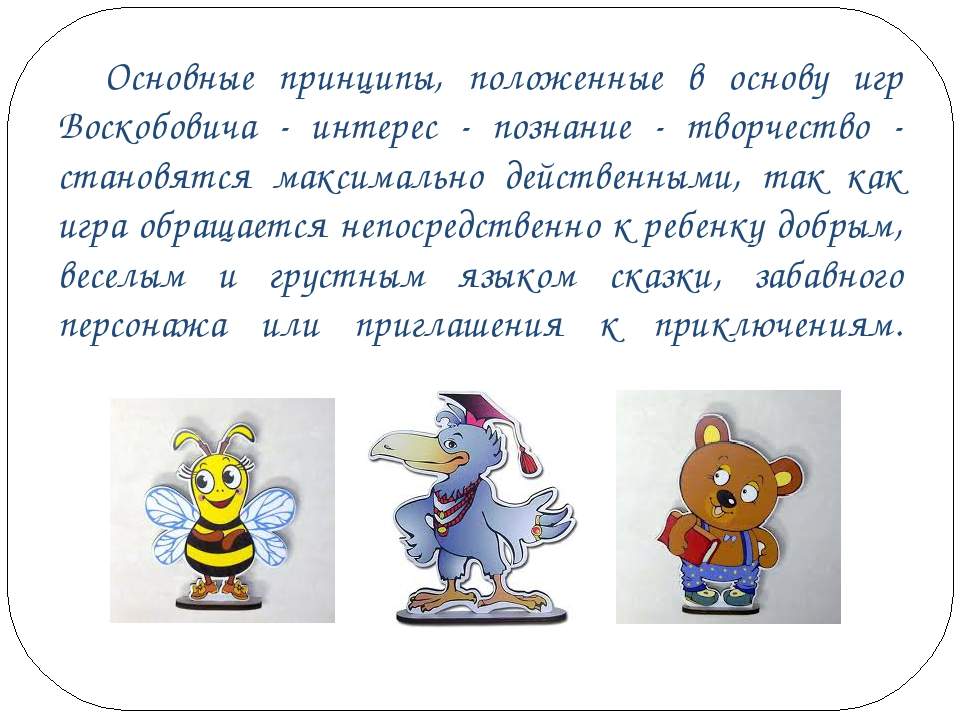 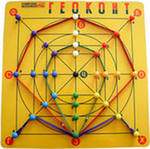 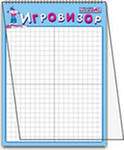 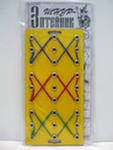 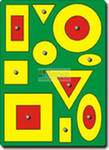 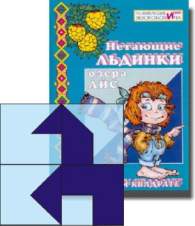 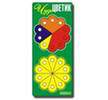 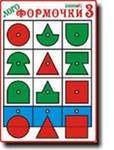 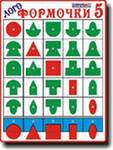 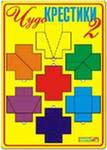 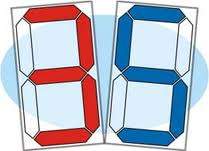 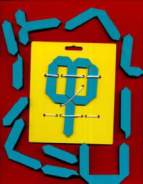 Чудо крестики
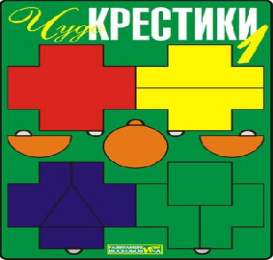 возраст 2-4 года
Состав• Рамка (147х208 мм, фанера, цветная пленка).
• 7 фигур-вкладышей. 4 - в форме крестиков (фанера, пленка красного, синего, зеленого, желтого цветов): 1 целая и 3 составные (из двух, трех, четырех частей). Части – это геометрические фигуры: треугольник, квадрат и другие многоугольники. 3 фигуры-вкладыши – это круг и две его половины• Альбом фигурок (50 фигур).
Возраст 5-7  лет
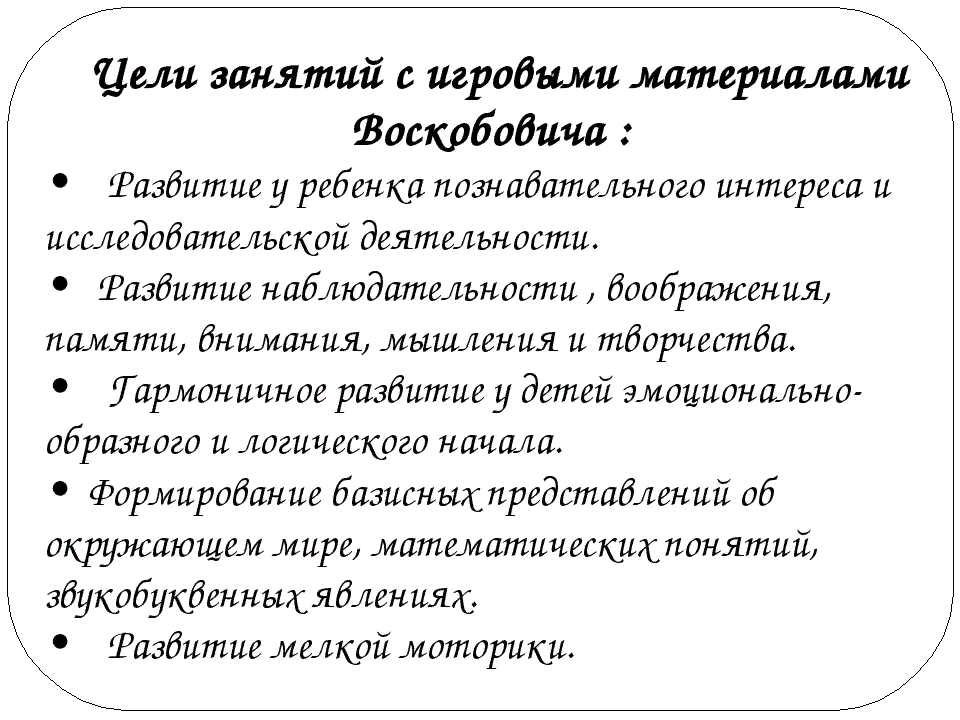 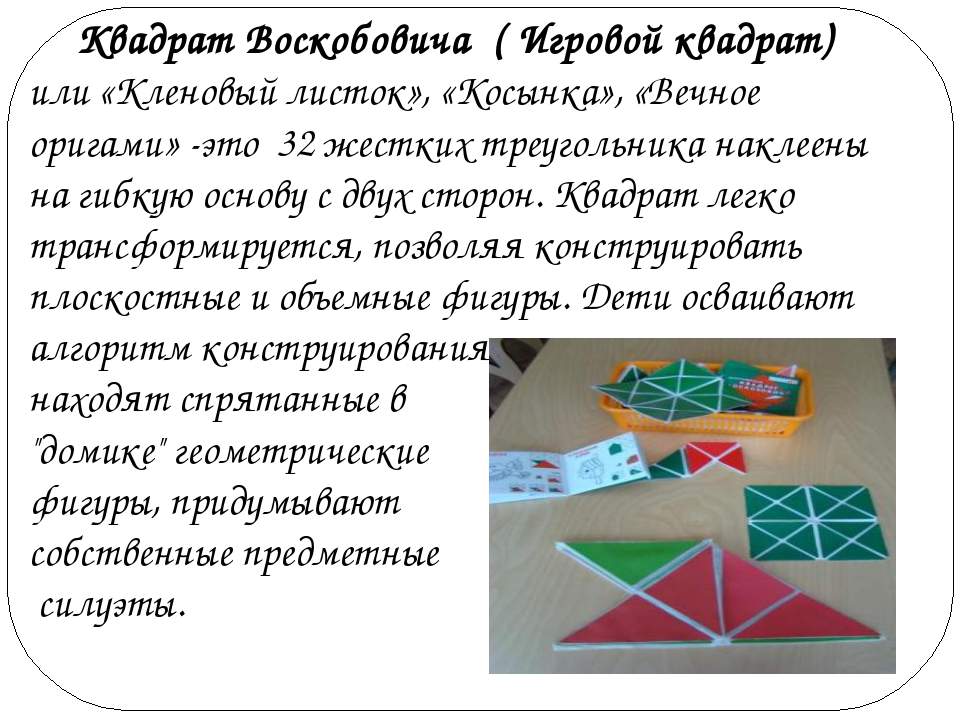 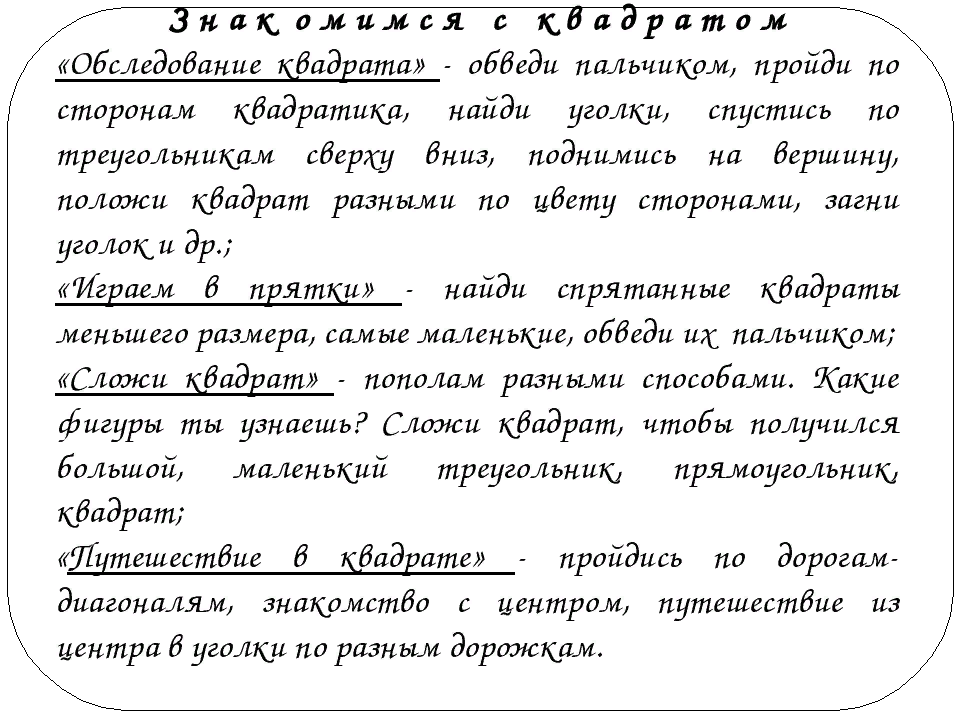 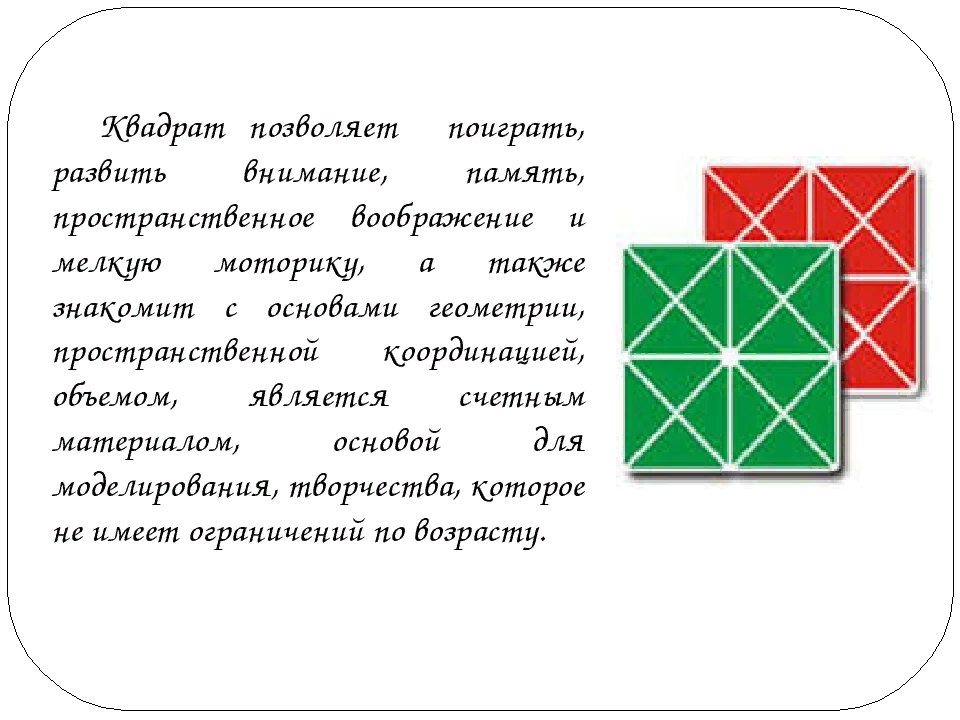 Сделать схемы, ознакомить  детей с условными обозначениями
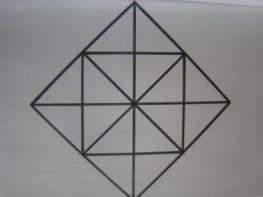 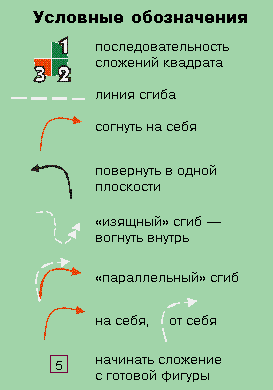 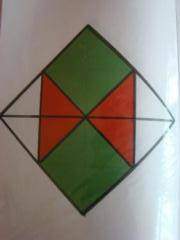 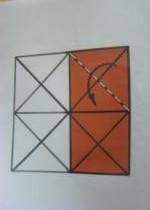 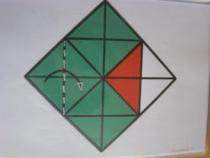 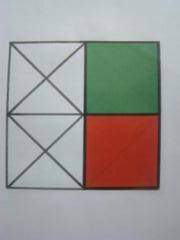 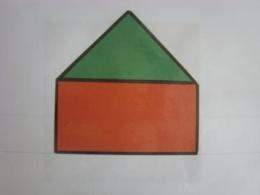 Знакомство со способами конструирования
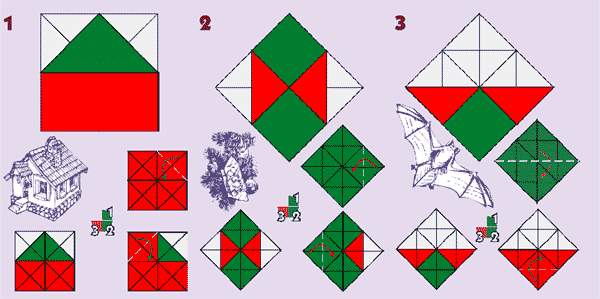 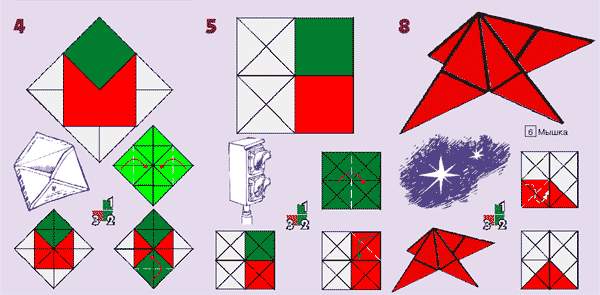 Важно детям объяснить правильный алгоритм складывания
 двух базовых форм: треугольник и прямоугольник 
и далее «ежик» и «мышка», на основе которых получаются другие фигуры.
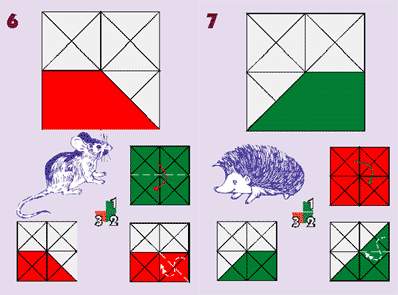 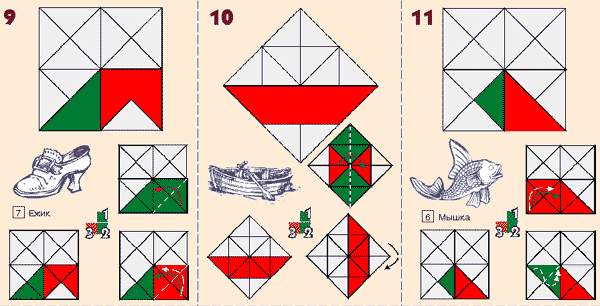 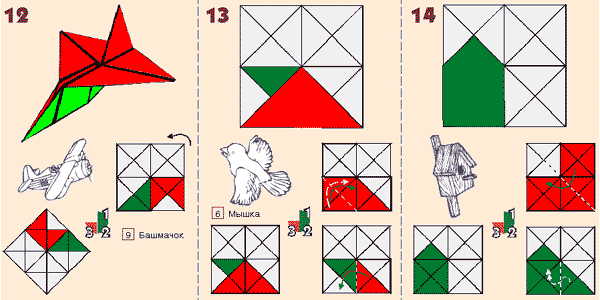 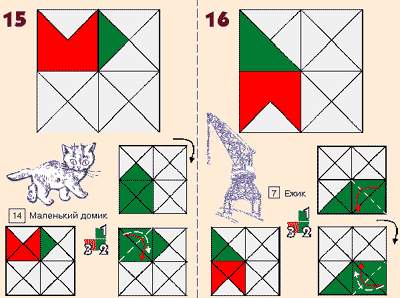 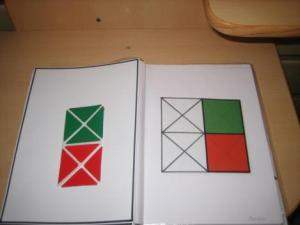 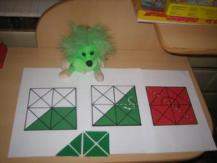 «СЕМАФОР»
«ЁЖИК»
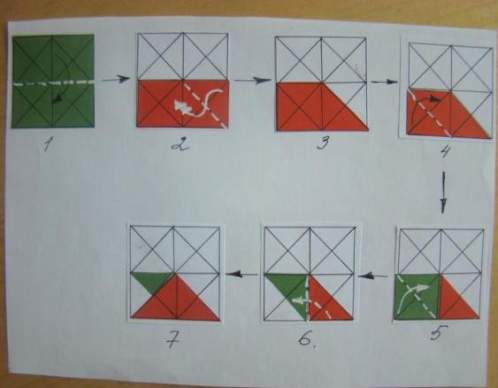 схема сложения 
«МЫШКА» – «ПТИЧКА»
Алгоритм складывания любой фигуры
  дети выполняют складывание формы вместе с воспитателем по показу; 
 знакомим их со схемой поэтапного сложения;  
самостоятельное складывание формы с использованием индивидуальной схемы; 
проговаривание детьми действий во время складывания; 
самостоятельное складывание формы по памяти.
«Схемы к четырехцветному квадрату»
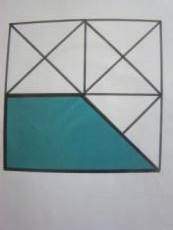 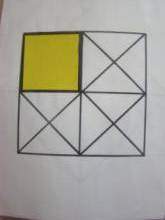 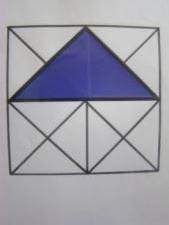 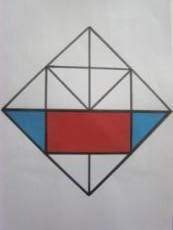 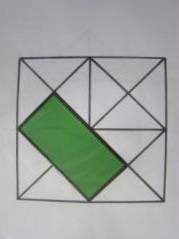 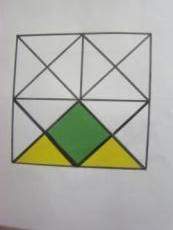 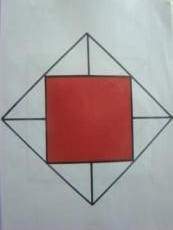 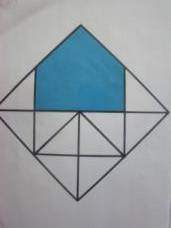 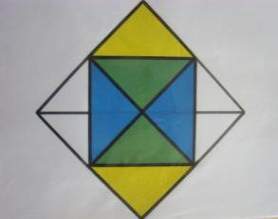 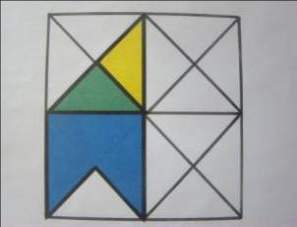 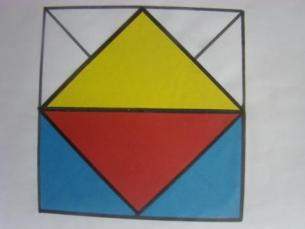 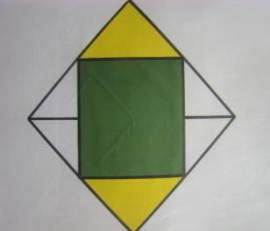 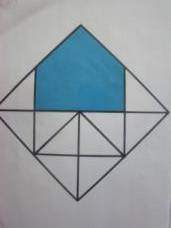 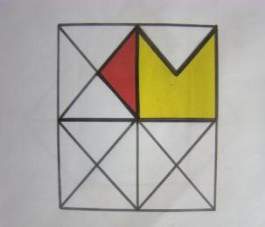 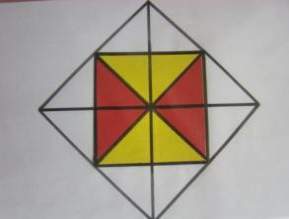 Прозрачный квадрат
                                Что развивает
                         - освоение названий и структуры   
                           геометрических  фигур, их размера; 
                         - умение составлять геометрические фигуры 
                           из частей, понимание соотношения целого и  
                           части; 
                         - умение конструировать предметные силуэты путем наложения или приложения пластинок.
- внимание, память, воображение, умение анализировать, сравнивать, творческие способности, речь, мелкую моторику рук.

 Ребенок накладывает пластинки друга на друга, совмещает закрашенные части и составляет из них геометрические фигуры или предметные силуэты. Предметные силуэты можно получить и путем приложения геометрических фигур на пластинках друг к другу.
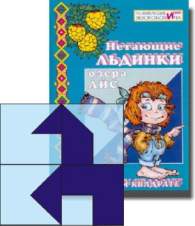 Из прозрачных квадратов складываем:
разные по величине геометрические фигуры: квадраты, треугольники, трапеции, прямоугольники, ромбы, различные многоугольники;
разные фигуры по схемам из альбома, а также придуманные совместно или детьми (использую индивидуальные схемы на каждого ребенка и большие схемы для показа): птиц, животных, транспорт, посуду, одежду, обувь и др.
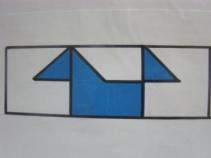 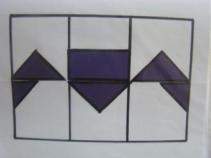 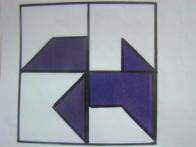 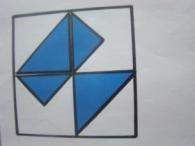 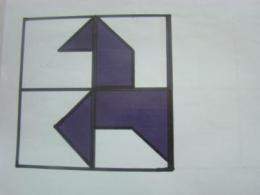 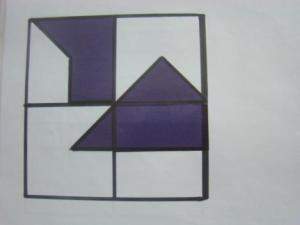 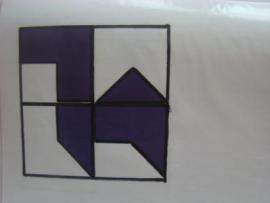 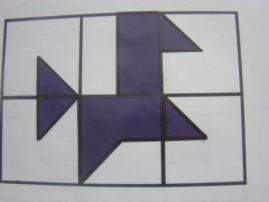 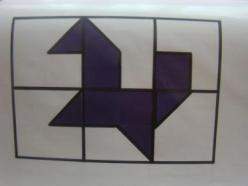 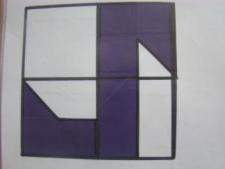 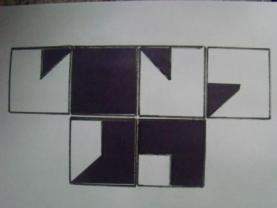 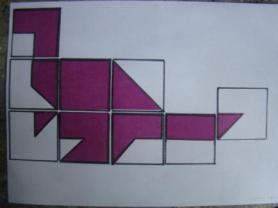 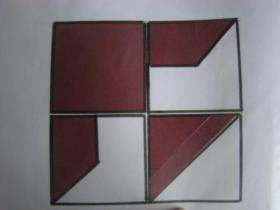 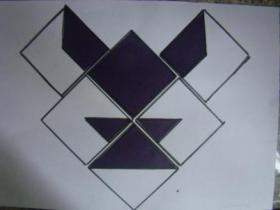 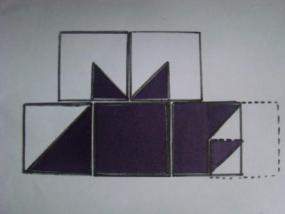 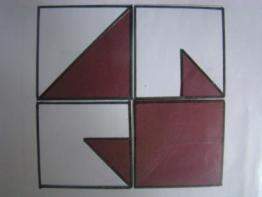 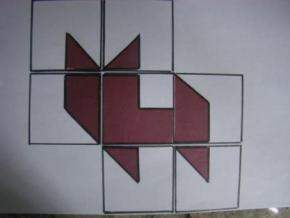 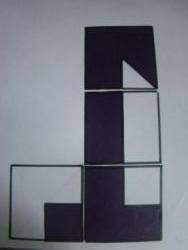 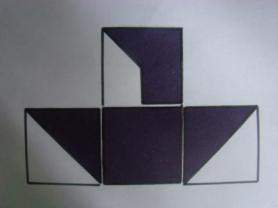 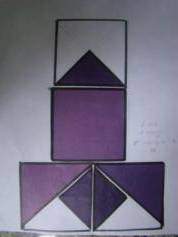 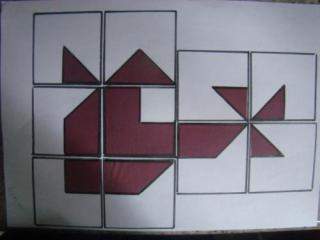 Геоконт
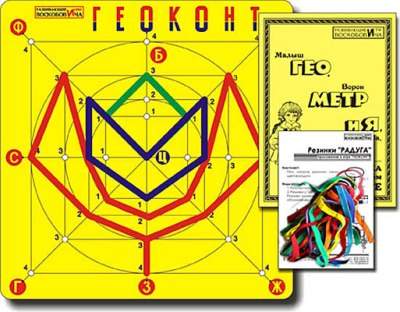 «Геоконт»-
«Геоконт»- резиновый конструктор. За счет растяжения резинка позволяет создавать множество геометрических форм. На доске находится 33 гвоздика, один черный в центре, остальные объединены в лучи. Белый луч, который находится вверху, попав в центр, разделяется на 7 лучей, которые соответствуют цветам радуги. Каждый луч обозначен буквой по названию цвета: с - синий и т.п. Дополнительно каждый гвоздик в луче имеет свой номер 1,2, 3 или 4. Получается, что каждому гвоздику можно дать имя: о1.
Отрезок, угол, луч – все это легко запомнить, играя с «волшебными гвоздиками и Паутинкой паука Юкка». Игра знакомит с работой координатной сетки, учит конструировать на плоскости, развивает логику, воображение, развивает наблюдательность.
Эники-бэники- ели –вареники….
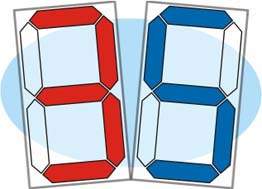 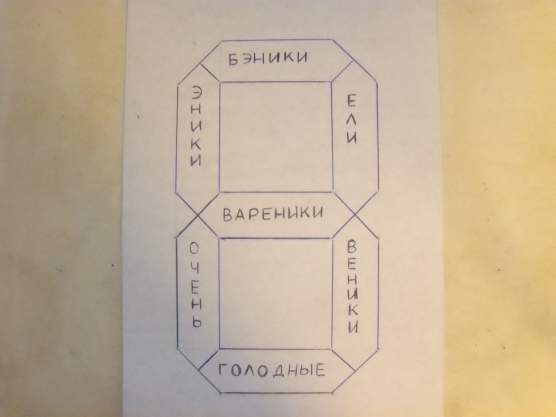 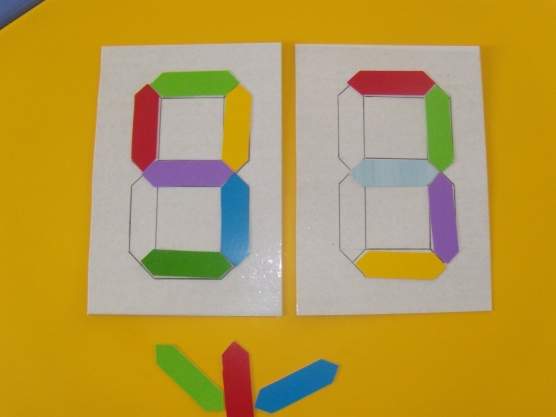 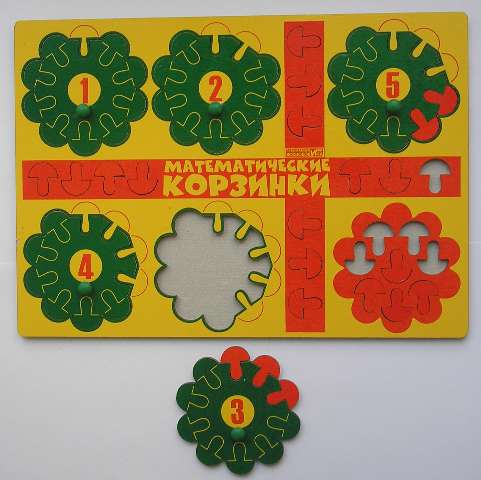 Теремки Воскобовича
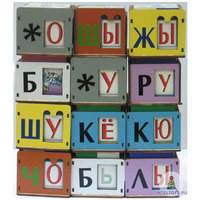 Игры для чтения
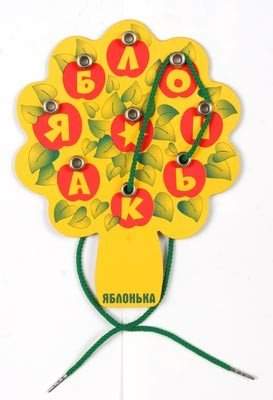 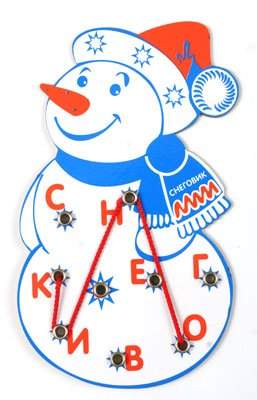 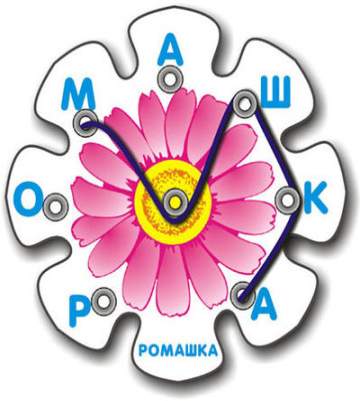 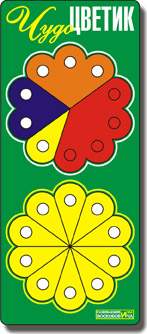 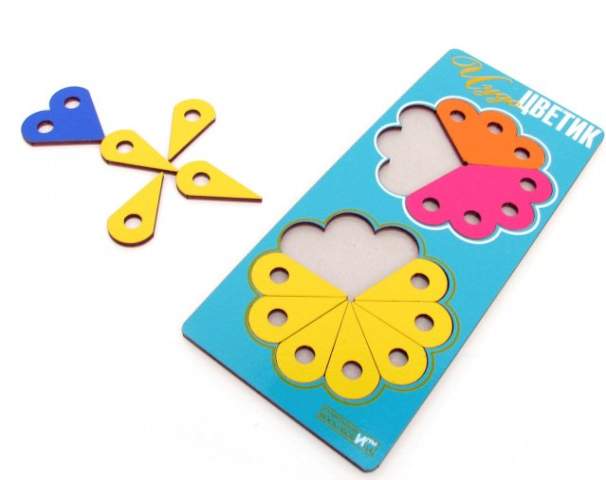 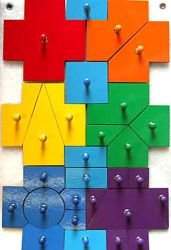 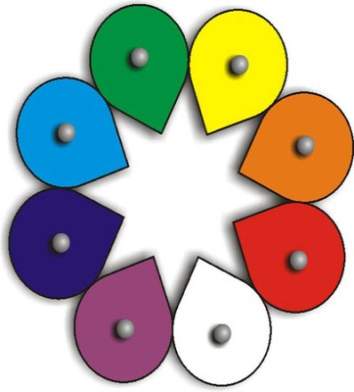 Во время занятий с детьми по играм Воскобовича педагогам надо  обратить внимание на следующее:
Подготовка. Перед тем, как предлагать ребенку игру – ознакомьтесь с методическими рекомендациями и самой игрой.
Речь. В основном дети работают руками и мало говорят. Во время занятий расспрашивайте ребенка, что он делает, почему выбрал именно эту фигуру, а не другую, просите пересказать сказочное задание или придумать свой сюжет. 
Статичность. Занимаясь с игровыми материалами, ребенок чаще всего находится в одной и той же сидячей  позе. Необходимо учитывать возрастные особенности детей и вовремя отвлекать «заигравшихся».
Усидчивость. Для игры с пособиями Воскобовича требуется усидчивость, а это не каждому ребенку по душе и по силам.
Игры В. Воскобовича - необыкновенные пособия, которые соответствуют современным требованиям в развитии дошкольника. Их простота, незатейливость, большие возможности в плане решения воспитательных и образовательных задач неоценимы в работе с детьми Игры подобного рода психологически комфортны. Ребенок складывает, раскладывает, упражняется, экспериментирует, творит, не нанося ущерба себе и игрушке. Игры мобильны, многофункциональны, увлекательны для малыша. Играя в них, дети становятся  раскрепощенными,  уверенными в себе, подготовленными к обучению  в школе.
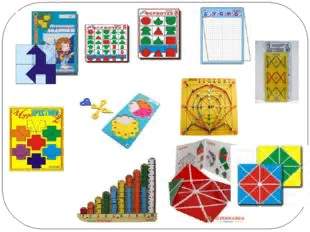 СПАСИБО ЗА ВНИМАНИЕ!